II Seminário de Infraestrutura e Transporte AEMESP - 24ª Semana de Tecnologia Metroferroviária
Potencial para short lines no mercado brasileiro
Dalmo Marchetti - BNDES
Ago/2018
google images
Contexto no mundo
google images
Futuro
Qual o papel esperado do setor ferroviário?
Maior inserção nas trocas regionais?(corredores de integração)
Redução mais generalizada de custos na economia?
Maior inserção na carga geral (hoje em 9%)?
Mobilidade  sustentável nas cidades?
Atendimento tempestivo à demanda de exportação?(corredores de exportação)
Transporte de commodities minerais e agrícolas?
google images
Desafios
Diversidade de cargas
Maior inserção nas trocas regionais(corredores de integração)
Maior inserção na carga geral (hoje em 9%)
Redução generalizada de custos na economia
Mobilidade  sustentável nas cidades
google images
Short lines (EUA)
Interesse regional (9%)
Originação para outros modais (33%)
Alimentação classe I (48%)
Transferência (10%)
Servindo uma diveridade de indústrias e clientes
google images
Investimentos estruturantes e eixos de integração ferroviária
corredor norte exp
Itaqui
Multimodal
Suape
integração CO-NE
Aratu
integração NE-SE
Capacitar corredor CO SE
Fonte: MT, adaptado
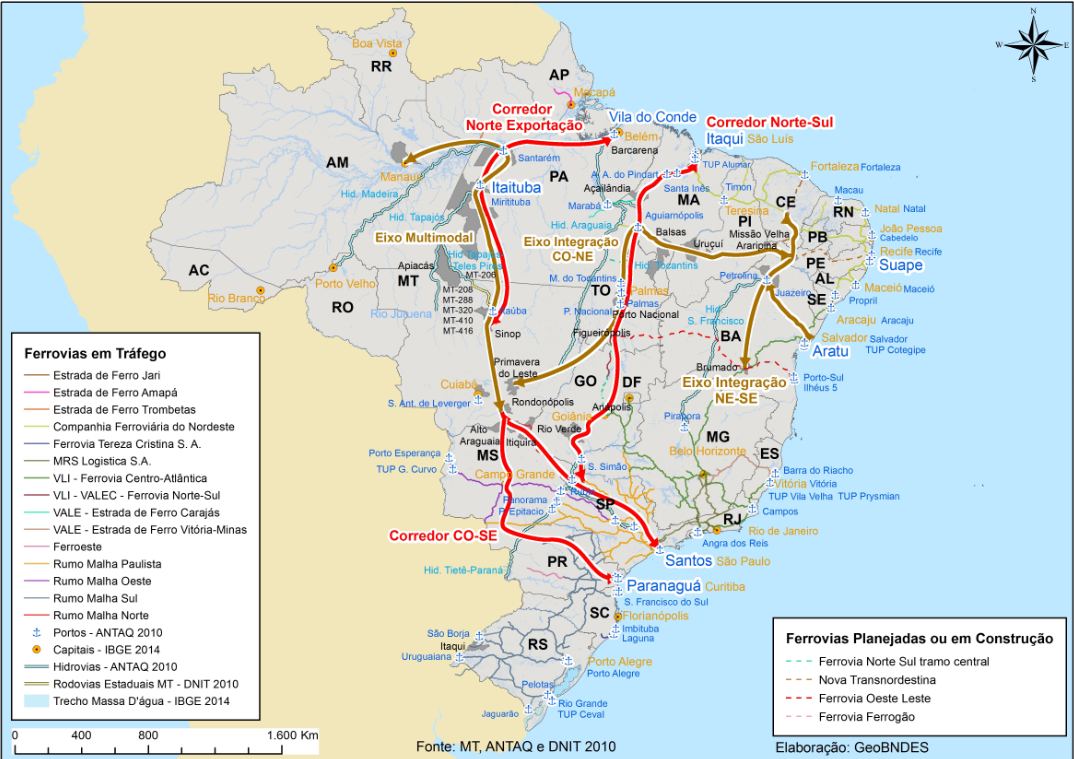 Investimentos estruturantes e eixos de integração ferroviária
corredor norte exp
Itaqui
Multimodal
Suape
integração CO-NE
Aratu
integração NE-SE
Capacitar corredor CO SE
Fonte: MT, adaptado
Desafios
Planejamento para deslocamentos sustentáveis regionais e nas cidades
Devolução trechos pouco utilizados ou abandonados (custos de saída)
Novas PPPs e regulamentação
Incentivo a novos atores e negócios
Precificação do direito de passagem
google images
Desafios
Acesso à rede e maior competição
Metas de diversificação incumbentes
Metas de aumento velocidade média e giro das composições
Metas socioambientais
Aumento investimento setorial anual  (R$19 bi)
google images
Desafios
Corredores de integração
Maior atendimento de clientes e usuários
Novos serviços
Maior acesso à rede
Diversificação
Maiores produtividade e densidade
google images
II Seminário de Infraestrutura e Transporte AEMESP - 24ª Semana de Tecnologia Metroferroviária
Obrigado!
Dalmo Marchetti - BNDES
Ago/2018
google images